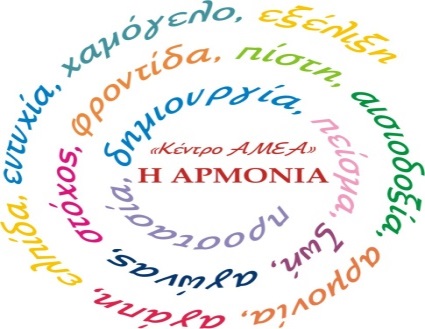 ΣΥΛΛΟΓΟΣ
ΓΟΝΕΩΝ ΚΑΙ ΚΗΔΕΜΟΝΩΝ
ΑΠΟΦΟΙΤΩΝ ΜΑΘΗΤΩΝ
Π.Β.Μ. ΟΑΕΔ ΛΑΚΚΙΑΣ
“Η ΑΡΜΟΝΙΑ”
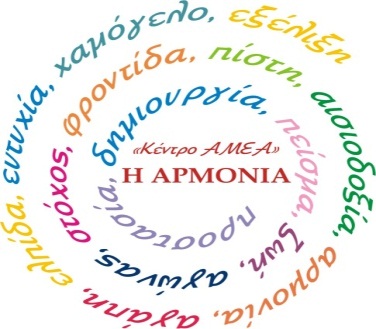 ΙΔΡΥΣΗ  ΣΥΛΛΟΓΟΥ : 2001
ΠΡΟΕΔΡΟΣ 
      κ ΖΕΡΒΑΚΗ ΚΥΡΙΑΚΗ
ΔΥΟ ΠΑΡΑΡΤΗΜΑΤΑ
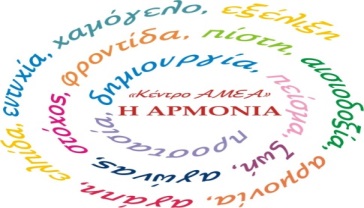 Π.Β.Μ. ΟΑΕΔ ΛΑΚΚΙΑΣ
-ΔΩΡΕΑΝ ΠΑΡΑΧΩΡΗΣΗ-
ΕΠΙΣΗΜΟΣ ΧΩΡΟΣ 2013
ΚΔΑΠ  ΑμεΑ “Η ΑΡΜΟΝΙΑ”
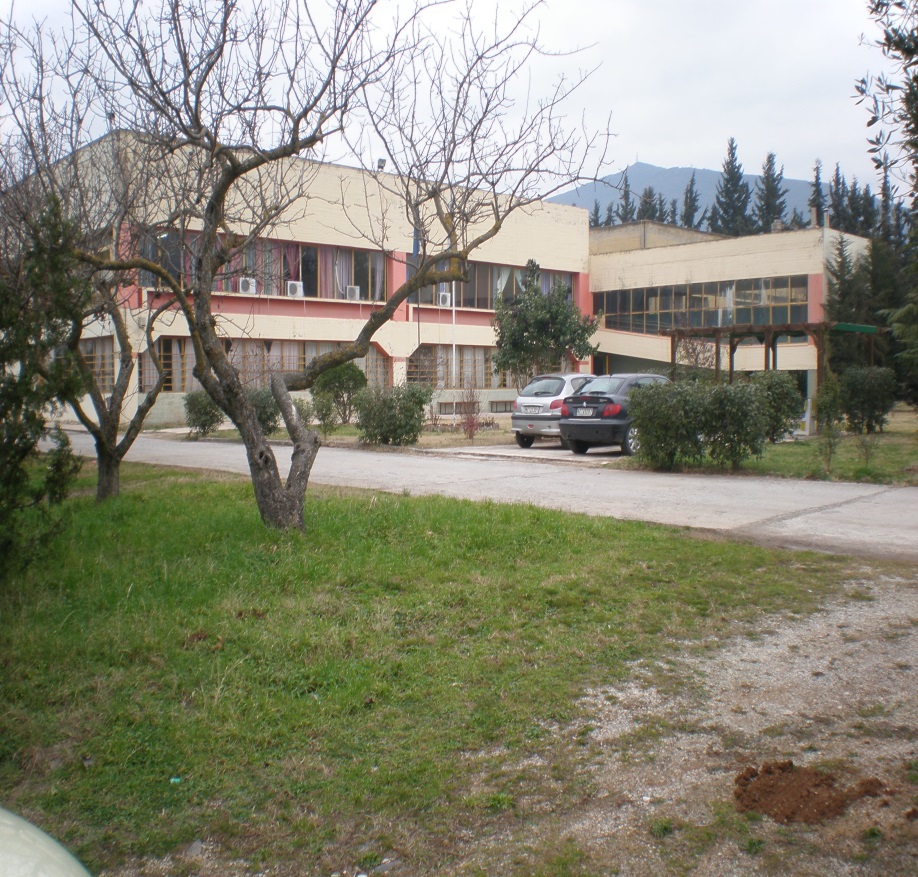 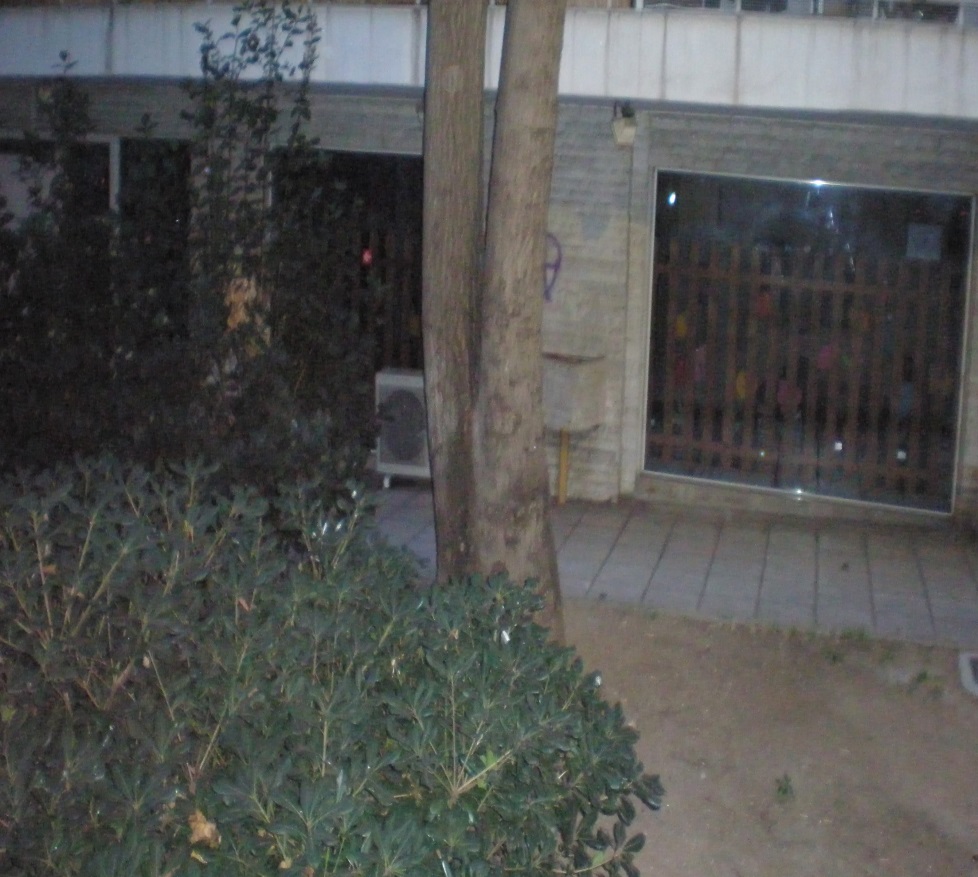 ΚΔΑΠ-ΑμεΑ “Η ΑΡΜΟΝΙΑ”    Παροχές Εκπαίδευσης
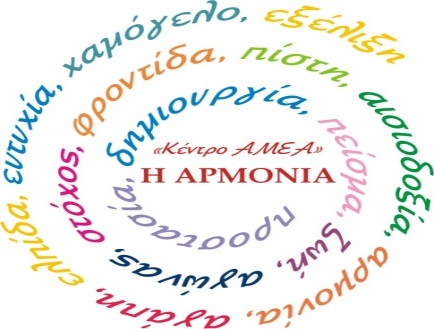 ΤΜΗΜΑΤΑ
ΨΥΧΟΛΟΓΙΚΗΣ ΥΠΟΣΤΗΡΙΞΗΣ
ΛΟΓΟΘΕΡΑΠΕΙΑΣ
ΕΡΓΟΘΕΡΑΠΕΙΑΣ
ΦΥΣΙΟΘΕΡΑΠΕΙΑΣ-ΚΙΝΗΣΙΟΘΕΡΑΠΕΙΑΣ
ΑΠΑΣΧΟΛΗΣΗΣ ΣΕ ΥΠΟΛΟΓΙΣΤΕΣ
ΔΗΜΙΟΥΡΓΙΚΗΣ ΑΠΑΣΧΟΛΗΣΗΣ
Το Θερμοκήπιό μας
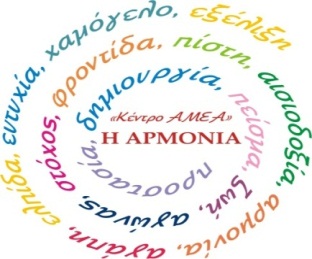 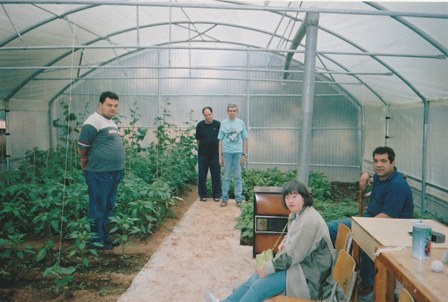 Μπομπονιέρες         Γάμου - Βάπτισης
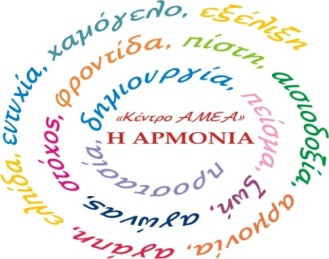 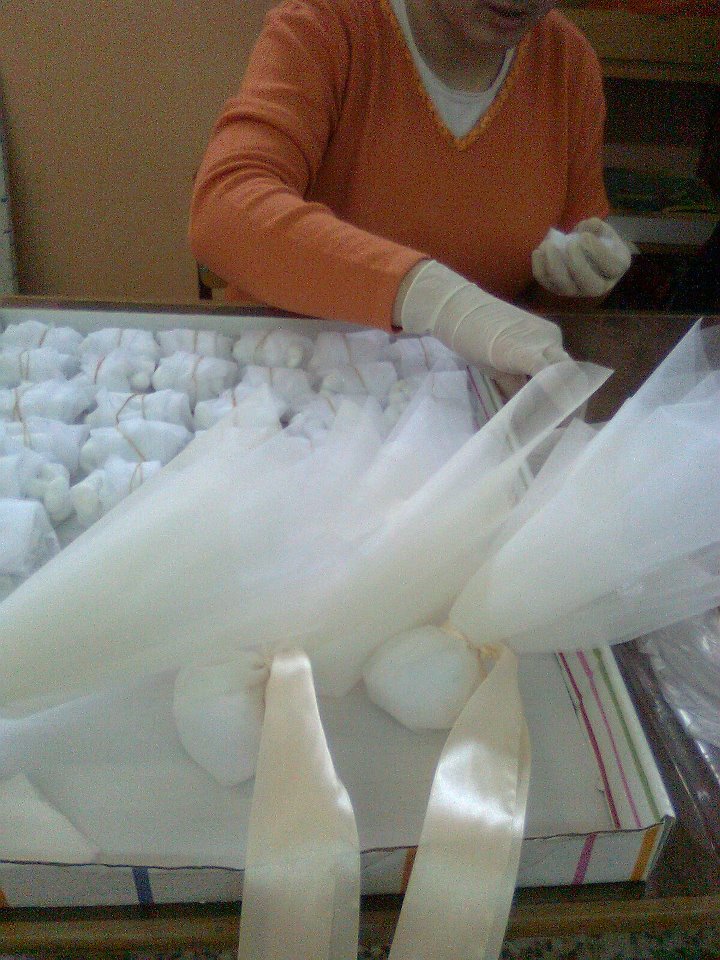 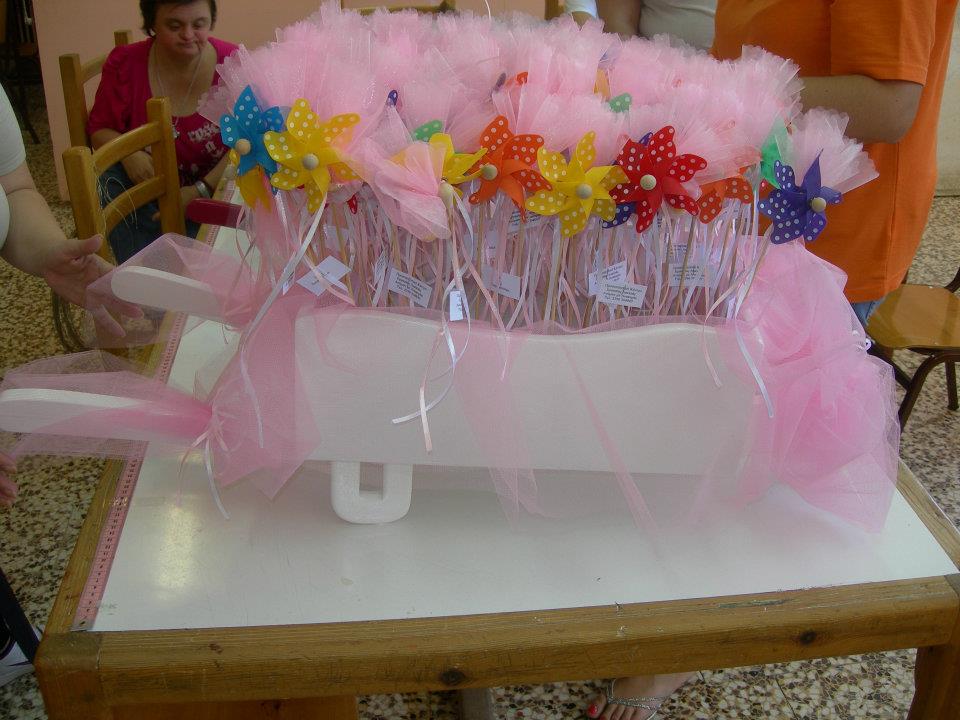 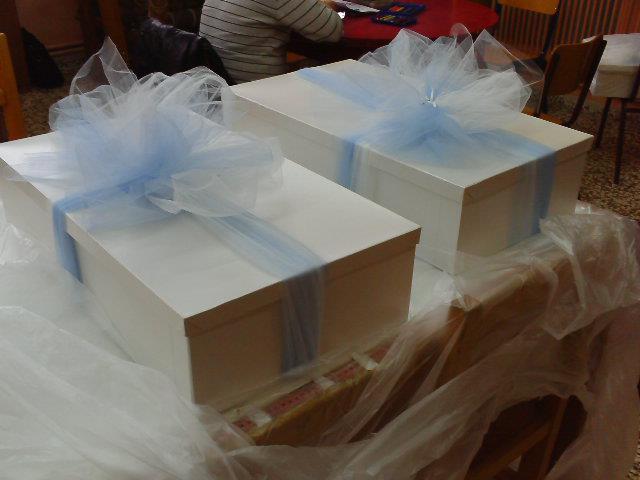 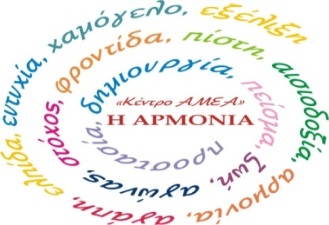 ΠΡΟΒΛΗΜΑΤΑ   ΛΕΙΤΟΥΡΓΙΚΑ – ΟΙΚΟΝΟΜΙΚΑ
Το Θερμοκήπιο σήμερα
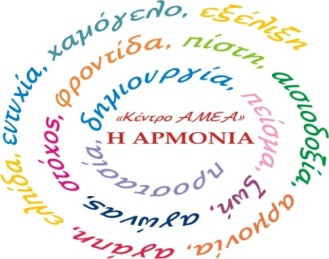 Σημαντικές ελλείψεις προκειμένου να λειτουργήσει:
    Νάϋλον – Σόμπες
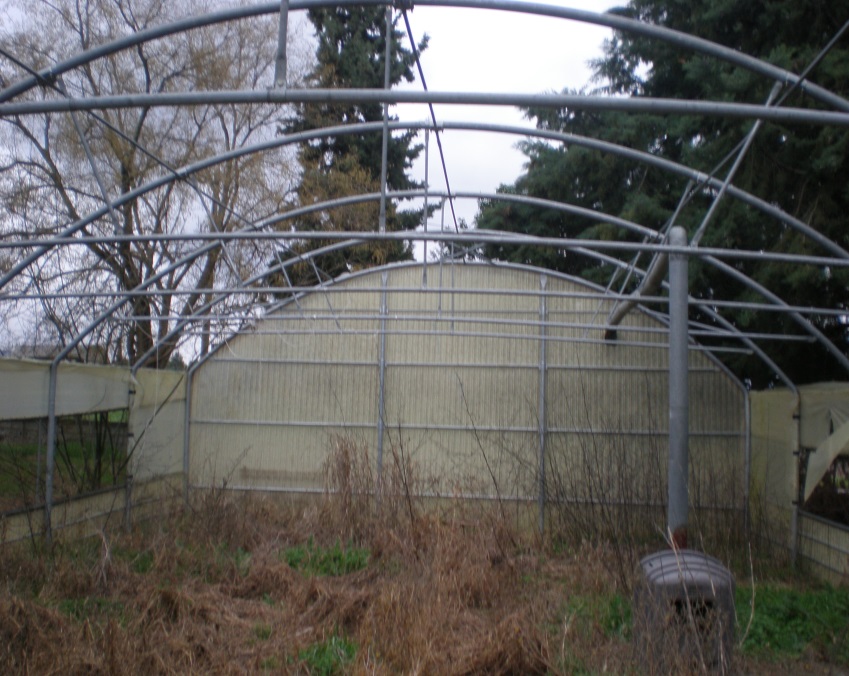 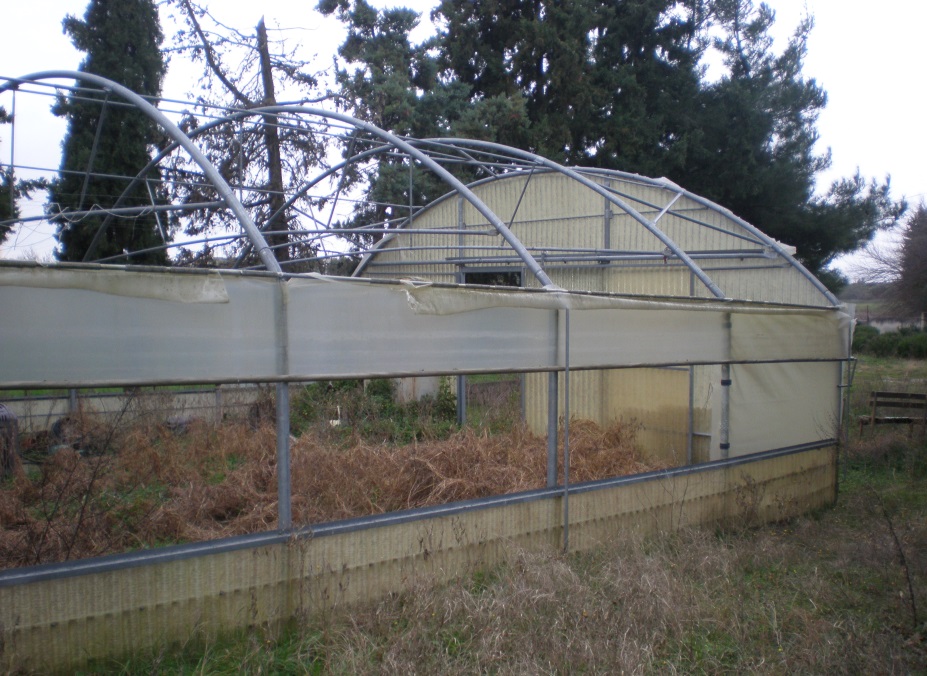 ΔΡΑΣΕΙΣ ΣΥΛΛΟΓΟΥ
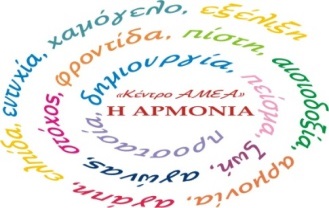 4ος  ΔΙΕΘΝΗΣ ΗΜΙΜΑΡΑΘΩΝΙΟΣ 
ΘΕΣ/ΝΙΚΗΣ  2015
ΠΑΝΕΛΛΗΝΙΟΙ ΑΓΩΝΕΣ
SPECIAL OLYMPICS
ΑΘΗΝΑ  2011
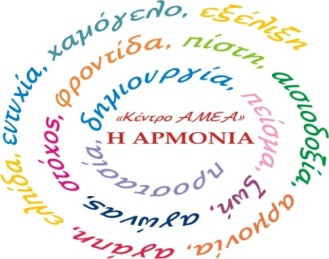 ΣΥΜΜΕΤΟΧΕΣ ΣΕ BAZAAR    ΧΡΙΣΤΟΥΓΕΝΝΑ – ΠΑΣΧΑ
ΕΡΓΑ ΠΑΙΔΙΩΝ ΜΕ  ΤΗΝ ΣΤΗΡΙΞΗ ΕΘΕΛΟΝΤΩΝ
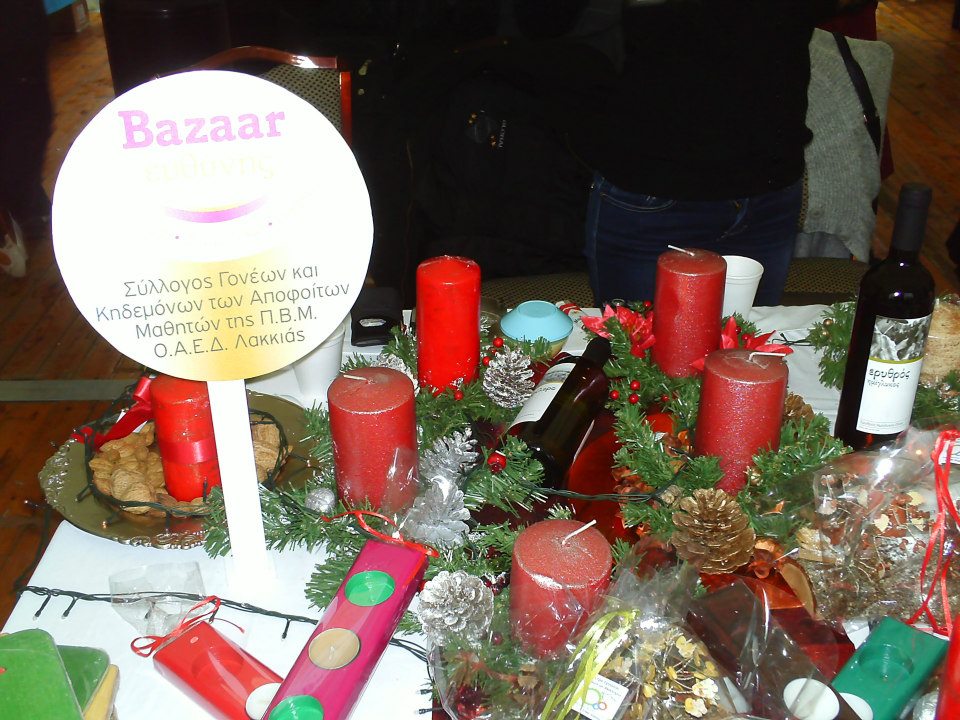 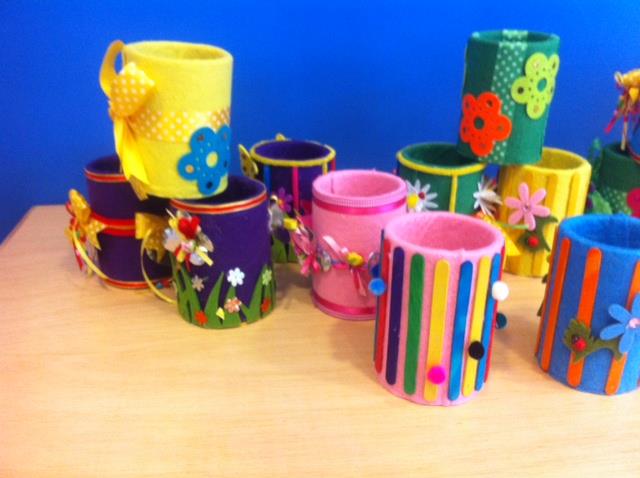 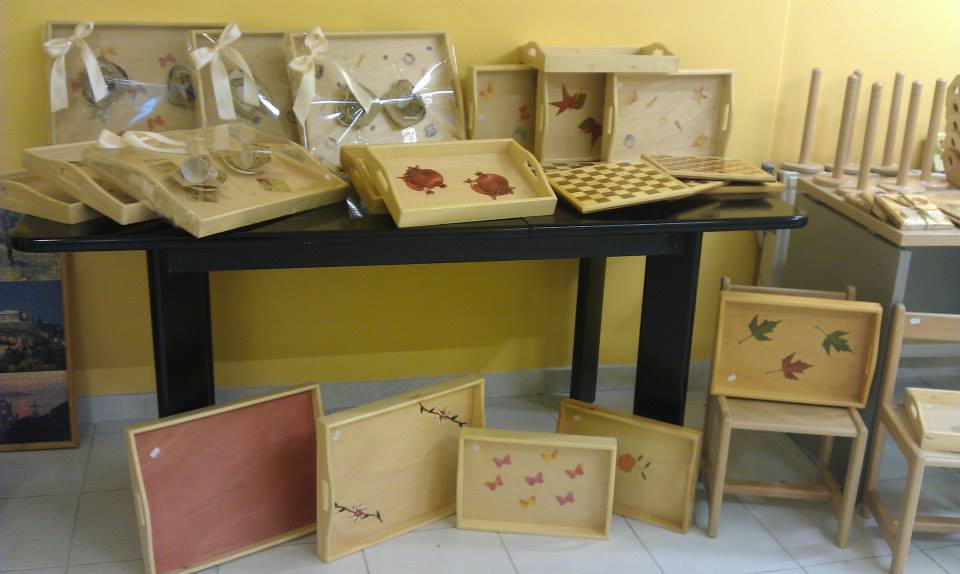 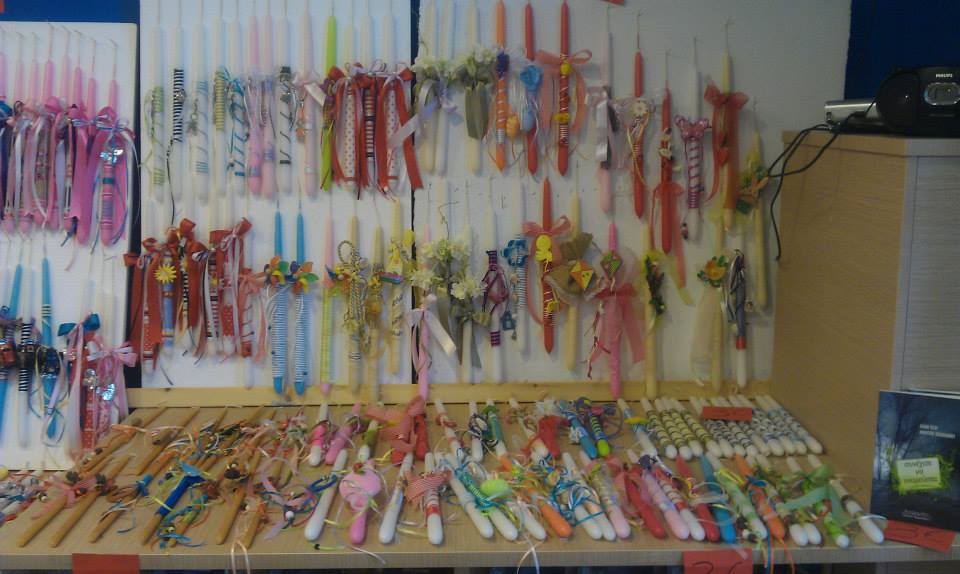 ΚΔΑΠ ΑμεΑ “Η ΑΡΜΟΝΙΑ”
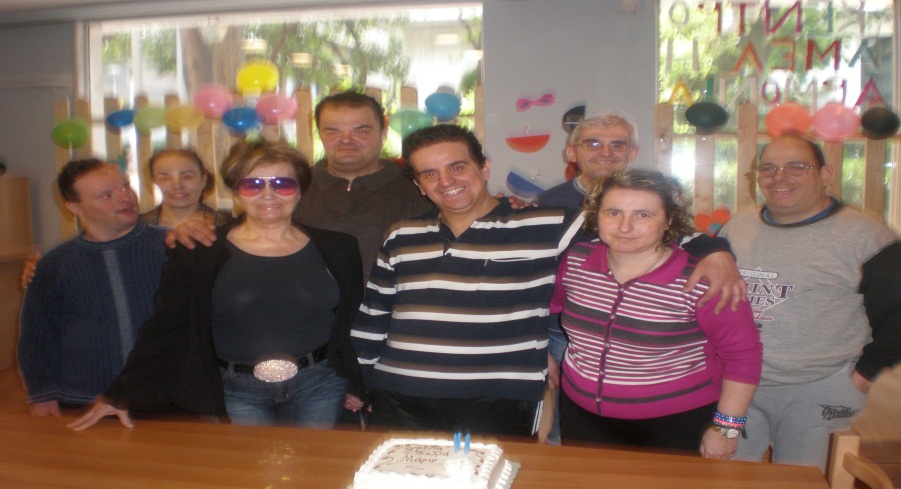 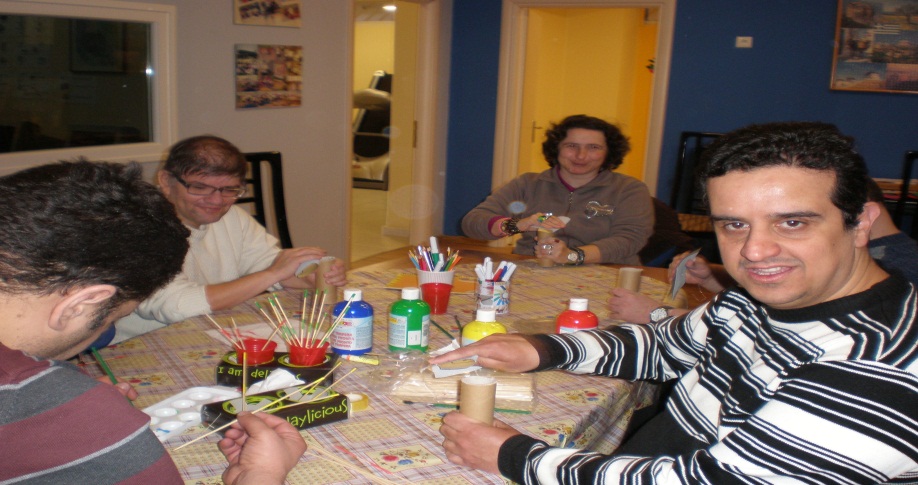 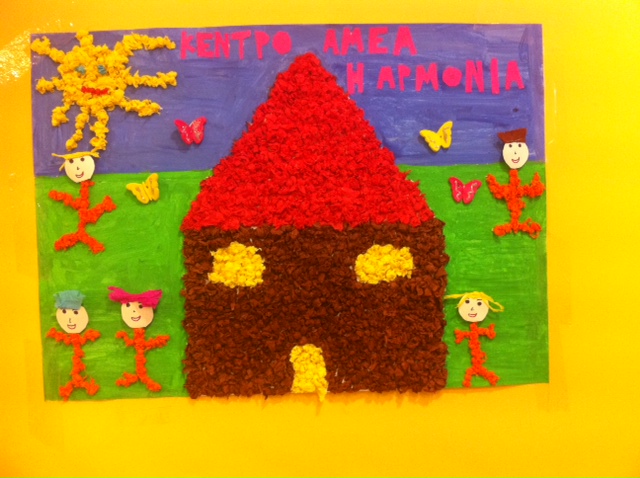 Αυτή είναι  “Η ΑΡΜΟΝΙΑ”
Δεν αγαπάμε για να μας αγαπήσουν
 αγαπάμε γιατί έτσι νιώθουμε…
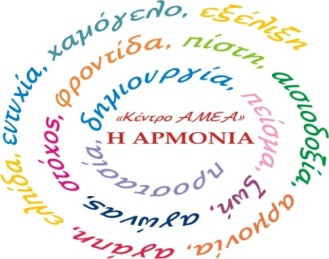